Chapter 9hypothesis testing with one sample
introduction
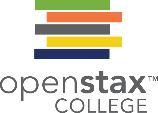 Prepared for OpenStax Introductory Statistics by River Parishes Community College under CC BY-SA 4.0
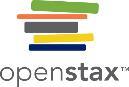 HYPOTHESIS TESTING Intro
A hypothesis test involves collecting data from a sample and evaluating the data. 

Then, the statistician makes a decision as to whether or not there is sufficient evidence, based upon analyses of the data, to reject the null hypothesis.

Hypothesis testing consists of two contradictory hypotheses or statements, a decision based on the data, and a conclusion.

To perform a hypothesis test, a statistician will:
1. Set up two contradictory hypotheses.
2. Collect sample data (in homework problems, the data or summary statistics will be given to you).
3. Determine the correct distribution to perform the hypothesis test.
4. Analyze sample data by performing the calculations that ultimately will allow you to reject or not reject the null hypothesis.
5. Make a decision and write a meaningful conclusion.
Prepared for OpenStax Introductory Statistics by River Parishes Community College under CC BY-SA 4.0
Chapter 9hypothesis testing with one sample
Section 9.1 - Null and Alternative Hypotheses
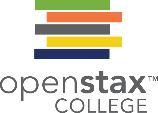 Prepared for OpenStax Introductory Statistics by River Parishes Community College under CC BY-SA 4.0
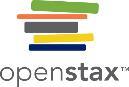 Section 9.1 Learning Objectives
In this section students will:

Identify the need for hypothesis testing.
State the null and alternative hypothesis for all types of hypothesis testing.
Prepared for OpenStax Introductory Statistics by River Parishes Community College under CC BY-SA 4.0
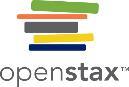 Null and Alternative Hypotheses
The actual test begins by considering two hypotheses.

They are called the null hypothesis and the alternative hypothesis. These hypotheses contain opposing viewpoints.

H0: The null hypothesis: It is a statement about the population that either is believed to be true or is used to put forth an argument unless it can be shown to be incorrect beyond a reasonable doubt.

Ha: The alternative hypothesis: It is a claim about the population that is contradictory to H0 and what we conclude when we reject H0.
Prepared for OpenStax Introductory Statistics by River Parishes Community College under CC BY-SA 4.0
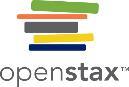 Null and Alternative Hypotheses (Cont.)
Since the null and alternative hypotheses are contradictory, you must examine evidence to decide if you have enough evidence to reject the null hypothesis or not. The evidence is in the form of sample data.

After you have determined which hypothesis the sample supports, you make a decision. 

There are two options for a decision:
They are "reject H0" if the sample information favors the alternative hypothesis or "do not reject H0" if the sample information is insufficient to reject the null hypothesis.
Prepared for OpenStax Introductory Statistics by River Parishes Community College under CC BY-SA 4.0
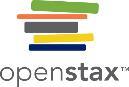 Null and Alternative Hypotheses (Cont. 2)
In this chapter we will conduct hypothesis tests on single means, µ, and single proportions, p. 
Mathematical Symbols Used in H0 and Ha are as follows. Ha never has a symbol that contains an equal sign.
Note
H0 always has a symbol with an equal in it. Ha never has a symbol with an equal in it. The choice of symbol depends on the wording of the hypothesis test. However, be aware that many researchers (including one of the co-authors in research work) use = in the null hypothesis, even with > or < as the symbol in the alternative hypothesis. This practice is acceptable because we only make the decision to reject or not reject the null hypothesis.
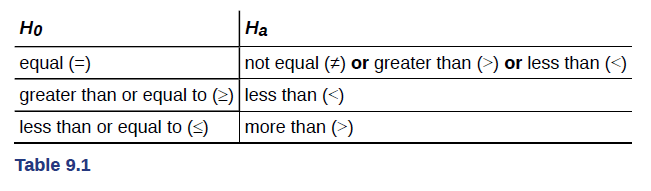 Prepared for OpenStax Introductory Statistics by River Parishes Community College under CC BY-SA 4.0
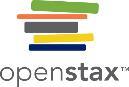 Null and Alternative Hypotheses Examples
Example 9.1 
H0: No more than 30% of the registered voters in Santa Clara County voted in the primary election. p ≤ 30 Ha: More than 30% of the registered voters in Santa Clara County voted in the primary election. p > 30

Example 9.2 
We want to test whether the mean GPA of students in American colleges is different from 2.0 (out of 4.0). The null and alternative hypotheses are: H0: μ = 2.0 Ha: μ ≠ 2.0

Example 9.3 
We want to test if college students take less than five years to graduate from college, on the average. The null and alternative hypotheses are: H0: μ ≥ 5 Ha: μ < 5
Prepared for OpenStax Introductory Statistics by River Parishes Community College under CC BY-SA 4.0
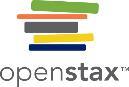 Null and Alternative Hypotheses Try IT
Try It 9.1
A medical trial is conducted to test whether or not a new medicine reduces cholesterol by 25%. State the null and alternative hypotheses.


Try It 9.2
We want to test whether the mean height of eighth graders is 66 inches. State the null and alternative hypotheses. Fill in the correct symbol (=, ≠, ≥, <, ≤, >) for the null and alternative hypotheses. 
H0: μ __ 66
Ha: μ __ 66
Prepared for OpenStax Introductory Statistics by River Parishes Community College under CC BY-SA 4.0
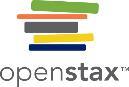 Null and Alternative Hypotheses Try IT 2
Try It 9.3
We want to test if it takes fewer than 45 minutes to teach a lesson plan. State the null and alternative hypotheses. Fill in the correct symbol ( =, ≠, ≥, <, ≤, >) for the null and alternative hypotheses. 
H0: μ __ 45
Ha: μ __ 45


Try It 9.4
On a state driver’s test, about 40% pass the test on the first try. We want to test if more than 40% pass on the first try. Fill in the correct symbol (=, ≠, ≥, <, ≤, >) for the null and alternative hypotheses. 
H0: p __ 0.40
Ha: p __ 0.40
Prepared for OpenStax Introductory Statistics by River Parishes Community College under CC BY-SA 4.0
Chapter 9hypothesis testing with one sample
Section 9.2 - Outcomes and the Type I and Type II Errors
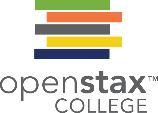 Prepared for OpenStax Introductory Statistics by River Parishes Community College under CC BY-SA 4.0
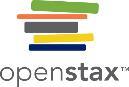 Section 9.2 Learning Objectives
In this section students will:

Describe Type I and Type II errors and recognize when they occur.
Prepared for OpenStax Introductory Statistics by River Parishes Community College under CC BY-SA 4.0
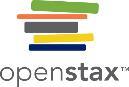 Outcomes and the Type I and Type II Errors
When you perform a hypothesis test, there are four possible outcomes depending on the actual truth (or falseness) of the null hypothesis H0 and the decision to reject or not. 

The outcomes are summarized in the following table:
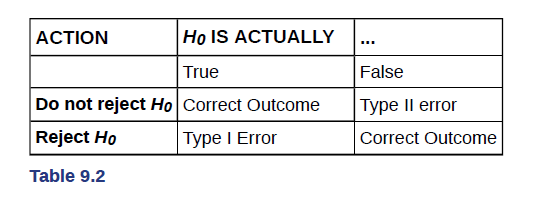 Prepared for OpenStax Introductory Statistics by River Parishes Community College under CC BY-SA 4.0
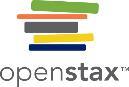 Outcomes and the Type I and Type II Errors (cont.)
Each of the errors occurs with a particular probability.

α = probability of a Type I error = P(Type I error) = probability of rejecting the null hypothesis when the null hypothesis is true.

β = probability of a Type II error = P(Type II error) = probability of not rejecting the null hypothesis when the null hypothesis is false.

α and β should be as small as possible because they are probabilities of errors. They are rarely zero.
Prepared for OpenStax Introductory Statistics by River Parishes Community College under CC BY-SA 4.0
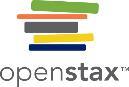 Outcomes and the Type I and Type II Errors example
Example 9.6 
Suppose the null hypothesis, H0, is: The victim of an automobile accident is alive when he arrives at the emergency room of a hospital.
Type I error: The emergency crew thinks that the victim is dead when, in fact, the victim is alive. Type II error: The emergency crew does not know if the victim is alive when, in fact, the victim is dead.
α = probability that the emergency crew thinks the victim is dead when, in fact, he is really alive = P(Type I error). β = probability that the emergency crew does not know if the victim is alive when, in fact, the victim is dead = P(Type II error).
The error with the greater consequence is the Type I error. (If the emergency crew thinks the victim is dead, they will not treat him.)
Prepared for OpenStax Introductory Statistics by River Parishes Community College under CC BY-SA 4.0
Chapter 9hypothesis testing with one sample
Section 9.3 - Distribution Needed for Hypothesis Testing
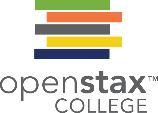 Prepared for OpenStax Introductory Statistics by River Parishes Community College under CC BY-SA 4.0
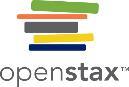 Section 9.3 Learning Objectives
In this section students will:

Determine the distribution to use for all types of hypothesis testing.
Prepared for OpenStax Introductory Statistics by River Parishes Community College under CC BY-SA 4.0
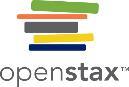 Distribution Needed for Hypothesis Testing
Prepared for OpenStax Introductory Statistics by River Parishes Community College under CC BY-SA 4.0
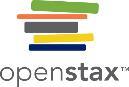 Distribution Needed for Hypothesis Testing (Cont.)
Prepared for OpenStax Introductory Statistics by River Parishes Community College under CC BY-SA 4.0
Chapter 9hypothesis testing with one sample
Section 9.4 - the Sample, Decision and Conclusion
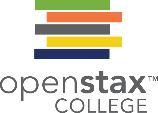 Prepared for OpenStax Introductory Statistics by River Parishes Community College under CC BY-SA 4.0
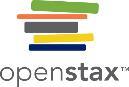 Section 9.4 Learning Objectives
In this section students will:

Interpret the conclusion for all types of hypothesis testing.
Prepared for OpenStax Introductory Statistics by River Parishes Community College under CC BY-SA 4.0
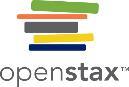 Using the Sample to Test the Null Hypothesis
Use the sample data to calculate the actual probability of getting the test result, called the p-value. 

The p-value is the probability that, if the null hypothesis is true, the results from another randomly selected sample will be as extreme or more extreme as the results obtained from the given sample.

A large p-value calculated from the data indicates that we should not reject the null hypothesis. 

The smaller the p-value, the more unlikely the outcome, and the stronger the evidence is against the null hypothesis. We would reject the null hypothesis if the evidence is strongly against it.

Good news: We will use the graphing calculator to find the p-value
Prepared for OpenStax Introductory Statistics by River Parishes Community College under CC BY-SA 4.0
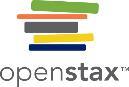 Decision and Conclusion
A systematic way to make a decision of whether to reject or not reject the null hypothesis is to compare the p-value and a preset or preconceived α (also called a "significance level"). 

When you make a decision to reject or not reject H0, do as follows:
• If p-value < α, reject H0. The results of the sample data are significant. There is sufficient evidence to conclude that H0 is an incorrect belief and that the alternative hypothesis, Ha, may be correct.
• If p-value ≥ α, do not reject H0. The results of the sample data are not significant. There is not sufficient evidence to conclude that the alternative hypothesis, Ha, may be correct.

When you "do not reject H0", it does not mean that you should believe that H0 is true. It simply means that the sample data have failed to provide sufficient evidence to cast serious doubt about the truthfulness of Ho.

Here’s a memory device that may be useful:
If the p-value is low, the null must go. (reject it)
If the p-value is high, the null must fly. (do not reject it)
Prepared for OpenStax Introductory Statistics by River Parishes Community College under CC BY-SA 4.0
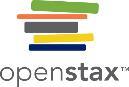 Using the Sample to Test the Null Hypothesis try it
Try It 9.10
It’s a Boy Genetics Labs claim their procedures improve the chances of a boy being born. The results for a test of a single population proportion are as follows:
H0: p = 0.50, Ha: p > 0.50
α = 0.01
p-value = 0.025
Interpret the results and state a conclusion in simple, non-technical terms.
Prepared for OpenStax Introductory Statistics by River Parishes Community College under CC BY-SA 4.0
Chapter 9hypothesis testing with one sample
Section 9.5 - Additional Information and Full Hypothesis Test
Examples
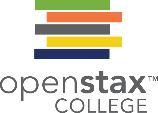 Prepared for OpenStax Introductory Statistics by River Parishes Community College under CC BY-SA 4.0
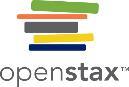 Section 9.5 Learning Objectives
In this section students will:

Identify the level of significance for the hypothesis test
Identify right-tailed, left-tailed, and two tailed test.
Calculate the test statistic for all types of hypothesis testing.
Use the p-value for all types of hypothesis testing.
Use the p-value to draw a conclusion for all types of hypothesis testing.
Perform hypothesis test for μ when σ is known using the normal distribution.
Perform hypothesis test for μ when σ is unknown using the t- distribution.
Perform hypothesis test for p using the normal distribution.
Prepared for OpenStax Introductory Statistics by River Parishes Community College under CC BY-SA 4.0
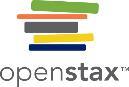 Full Hypothesis Test Examples
Remember, a decision of whether to reject or not reject the null hypothesis is to compare the p-value and a preset or preconceived α (also called a "significance level"). 

In a hypothesis test problem, you may see words such as "the level of significance is 1%." The "1%" is the preconceived or preset α.

The statistician setting up the hypothesis test selects the value of α to use before collecting the sample data. If no level of significance is given, a common standard to use is α = 0.05.
Prepared for OpenStax Introductory Statistics by River Parishes Community College under CC BY-SA 4.0
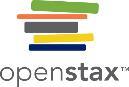 Full Hypothesis Test Examples (Cont.)
When you calculate the p-value and draw the picture, the p-value is the area in the left tail, the right tail, or split evenly between the two tails. For this reason, we call the hypothesis test left, right, or two tailed.

The alternative hypothesis, Ha , tells you if the test is left, right, or two-tailed. It is the key to conducting the appropriate test.
Prepared for OpenStax Introductory Statistics by River Parishes Community College under CC BY-SA 4.0
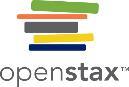 Left-tailed test
Example 9.11 
Ho: μ = 5, Ha: μ < 5
Test of a single population mean. Ha tells you the test is left-tailed. The picture of the p-value is as follows:
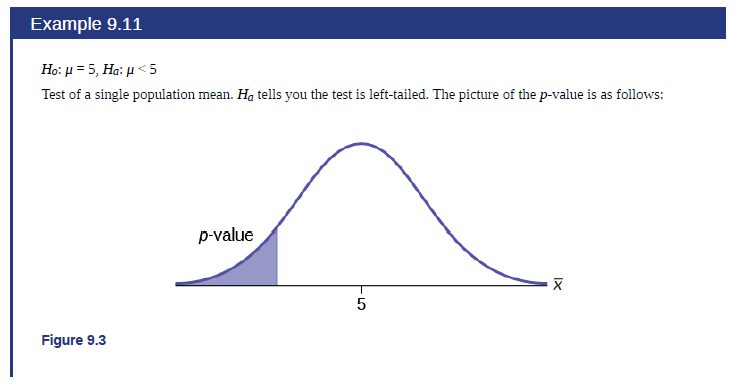 Prepared for OpenStax Introductory Statistics by River Parishes Community College under CC BY-SA 4.0
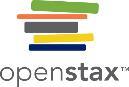 Right-tailed test
Example 9.12 
H0: p ≤ 0.2  Ha: p > 0.2
This is a test of a single population proportion. Ha tells you the test is right-tailed. The picture of the p-value is as follows:
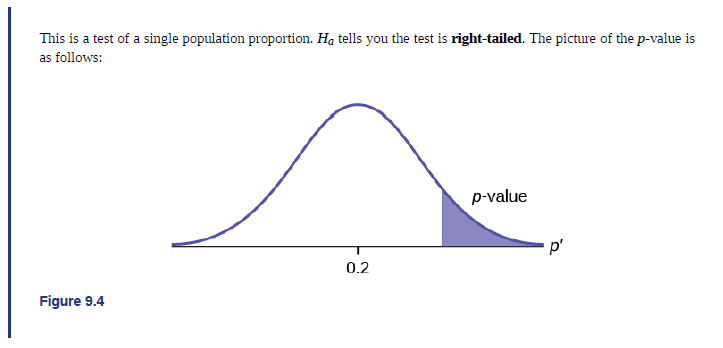 Prepared for OpenStax Introductory Statistics by River Parishes Community College under CC BY-SA 4.0
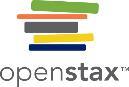 Two-tailed test
Example 9.13 
H0: p = 50  Ha: p ≠ 50
This is a test of a single population mean. Ha tells you the test is two-tailed. The picture of the p-value is as follows.
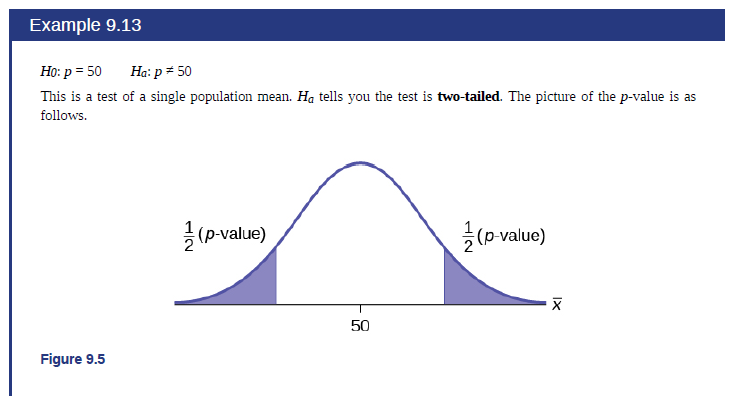 Prepared for OpenStax Introductory Statistics by River Parishes Community College under CC BY-SA 4.0
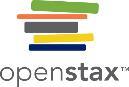 Hypothesis Testing with One Sample
You should answer the following questions for all hypothesis test examples:

H0: _______
Ha: _______
(Remember, in this chapter we will conduct hypothesis tests on single means, µ, and single proportions, p.)

State the distribution to use for the test.
(To perform tests for a population mean, µ, we use either a normal distribution or a Student's t-distribution. To perform tests for a population proportion, p, we use a normal distribution. We will use the Z-Test, T-Test or 1-PropZTest on the graphing calculator.)

What is the test statistic?
What is the p-value? 
(We will use the graphing calculator to find the test statistic and the p-value.)
Prepared for OpenStax Introductory Statistics by River Parishes Community College under CC BY-SA 4.0
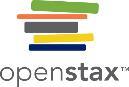 Hypothesis Testing with One Sample (cont.)
Sketch a picture of the situation and the shaded region(s) corresponding to the p-value.
(We will use the graphing calculator to find the sketch.)

Indicate the preset or preconceived α (also called a "significance level"). 

Indicate the correct decision (“reject” or “do not reject” the null hypothesis).

Indicate the reason for the decision (p-value < α or p-value ≥ α).

Write an appropriate conclusion (sufficient or insufficient evidence).
Prepared for OpenStax Introductory Statistics by River Parishes Community College under CC BY-SA 4.0
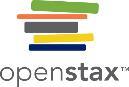 Full Hypothesis Test Examples on the calculator example
Example 9.14 
Jeffrey, as an eight-year old, established a mean time of 16.43 seconds for swimming the 25-yard freestyle, with a standard deviation of 0.8 seconds. His dad, Frank, thought that Jeffrey could swim the 25-yard freestyle faster using goggles. Frank bought Jeffrey a new pair of expensive goggles and timed Jeffrey for 15 25-yard freestyle swims. For the 15 swims, Jeffrey's mean time was 16 seconds. Frank thought that the goggles helped Jeffrey to swim faster than the 16.43 seconds. Conduct a hypothesis test using a preset α = 0.05. Assume that the swim times for the 25-yard freestyle are normal.
Prepared for OpenStax Introductory Statistics by River Parishes Community College under CC BY-SA 4.0
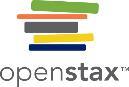 Full Hypothesis Test Examples on the calculator example
Using the TI-83, 83+, 84, 84+ Calculator

Press STAT and arrow over to TESTS. Press 1:Z-Test. Arrow over to Stats and press ENTER. 

Arrow down and enter 16.43 for μ0 (null hypothesis), .8 for σ, 16 for the sample mean, 
and 15 for n. Arrow down to μ : (alternate hypothesis) and arrow over to < μ0. Press ENTER. 

Arrow down to Calculate and press ENTER. 

The calculator not only calculates the p-value (p = 0.0187) but it also calculates the 
test statistic (z-score) for the sample mean. 

μ < 16.43 is the alternative hypothesis. 

Do this set of instructions again except arrow to Draw(instead of Calculate). 

Press ENTER. A shaded graph appears with z = -2.08 (test statistic) and p = 0.0187 (p-value). 

Make sure when you use Draw that no other equations are highlighted in Y = 
and the plots are turned off.
Prepared for OpenStax Introductory Statistics by River Parishes Community College under CC BY-SA 4.0
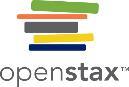 Full Hypothesis Test Examples on the calculator try it
Try It 9.14
The mean throwing distance of a football for Marco, a high school freshman quarterback, is 40 yards, with a standard deviation of two yards. The team coach tells Marco to adjust his grip to get more distance. The coach records the distances for 20 throws. For the 20 throws, Marco’s mean distance was 45 yards. The coach thought the different grip helped Marco throw farther than 40 yards. Conduct a hypothesis test using a preset α = 0.05. Assume the throw distances for footballs are normal.
Prepared for OpenStax Introductory Statistics by River Parishes Community College under CC BY-SA 4.0
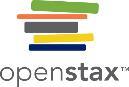 Full Hypothesis Test Examples on the calculator example 2
Example 9.15 
A college football coach records the mean weight that his players can bench press as 275 pounds, with a standard deviation of 55 pounds. Three of his players thought that the mean weight was more than that amount. They asked 30 of their teammates for their estimated maximum lift on the bench press exercise. The data ranged from 205 pounds to 385 pounds. The actual different weights were (frequencies are in parentheses) 205(3); 215(3); 225(1); 241(2); 252(2); 265(2); 275(2); 313(2); 316(5); 338(2); 341(1); 345(2); 368(2); 385(1).
Conduct a hypothesis test using a 2.5% level of significance to determine if the bench press mean is more than 275 pounds.
Prepared for OpenStax Introductory Statistics by River Parishes Community College under CC BY-SA 4.0
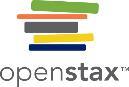 Full Hypothesis Test Examples on the calculator example 2
Using the TI-83, 83+, 84, 84+ Calculator

Put the data and frequencies into lists. Press STAT and arrow over to TESTS. 
Press 1:Z-Test. Arrow over to Data and press ENTER. 

Arrow down and enter 275 for μ0, 55 for σ, the name of the list where you put the data, 
and the name of the list where you put the frequencies. 

Arrow down to μ: and arrow over to > μ0. Press ENTER. Arrow down to Calculate and press ENTER. 

The calculator not only calculates the p-value (p = 0.1331, a little different from the 
previous calculation - in it we used the sample mean rounded to one decimal place instead 
of the data) but it also calculates the test statistic (z-score) for the sample mean, 
the sample mean, and the sample standard deviation. 

μ > 275 is the alternative hypothesis. 

Do this set of instructions again except arrow to Draw (instead of Calculate). 

Press ENTER. A shaded graph appears with z = 1.112 (test statistic) and p = 0.1331 (p-value). 

Make sure when you use Draw that no other equations are highlighted in Y = and the plots 
are turned off.
Prepared for OpenStax Introductory Statistics by River Parishes Community College under CC BY-SA 4.0
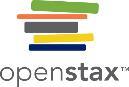 Full Hypothesis Test Examples on the calculator example 3
Example 9.16 
Statistics students believe that the mean score on the first statistics test is 65. A statistics instructor thinks the mean score is higher than 65. He samples ten statistics students and obtains the scores 65; 65; 70; 67; 66; 63; 63; 68; 72; 71. He performs a hypothesis test using a 5% level of significance. The data are assumed to be from a normal distribution.
Prepared for OpenStax Introductory Statistics by River Parishes Community College under CC BY-SA 4.0
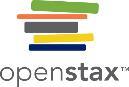 Full Hypothesis Test Examples on the calculator example 3
Using the TI-83, 83+, 84, 84+ Calculator

Put the data into a list. Press STAT and arrow over to TESTS. 
Press 2:T-Test. Arrow over to Data and press ENTER. 

Arrow down and enter 65 for μ0, the name of the list where you put the data, and 1 for Freq:. 

Arrow down to μ: and arrow over to > μ0. Press ENTER. Arrow down to Calculate and press ENTER. 

The calculator not only calculates the p-value (p = 0.0396) but it also calculates the test statistic (t-score) for the sample mean, the sample mean, and the sample standard deviation. 

μ > 65 is the alternative hypothesis. 

Do this set of instructions again except arrow to Draw (instead of Calculate). 

Press ENTER. A shaded graph appears with t = 1.9781 (test statistic) and p = 0.0396 (p-value). 

Make sure when you use Draw that no other equations are highlighted in Y = and the plots are turned off.
Prepared for OpenStax Introductory Statistics by River Parishes Community College under CC BY-SA 4.0
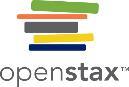 Full Hypothesis Test Examples on the calculator example 4
Example 9.20 
The National Institute of Standards and Technology provides exact data on conductivity properties of materials. Following are conductivity measurements for 11 randomly selected pieces of a particular type of glass.
1.11; 1.07; 1.11; 1.07; 1.12; 1.08; .98; .98 1.02; .95; .95 
Is there convincing evidence that the average conductivity of this type of glass is greater than one? Use a significance level of 0.05. Assume the population is normal.
Prepared for OpenStax Introductory Statistics by River Parishes Community College under CC BY-SA 4.0
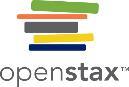 Full Hypothesis Test Examples on the calculator try it 2
Try It 9.16
It is believed that a stock price for a particular company will grow at a rate of $5 per week with a standard deviation of $1. An investor believes the stock won’t grow as quickly. The changes in stock price is recorded for ten weeks and are as follows: $4, $3, $2, $3, $1, $7, $2, $1, $1, $2. Perform a hypothesis test using a 5% level of significance. 

State the null and alternative hypotheses, find the p-value, state your conclusion, and identify the Type I and Type II errors.
Prepared for OpenStax Introductory Statistics by River Parishes Community College under CC BY-SA 4.0
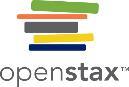 Full Hypothesis Test Examples on the calculator example 5
Example 9.17 
Joon believes that 50% of first-time brides in the United States are younger than their grooms. She performs a hypothesis test to determine if the percentage is the same or different from 50%. Joon samples 100 first-time brides and 53 reply that they are younger than their grooms. For the hypothesis test, she uses a 1% level of significance.
Prepared for OpenStax Introductory Statistics by River Parishes Community College under CC BY-SA 4.0
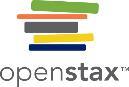 Full Hypothesis Test Examples on the calculator example 5
Using the TI-83, 83+, 84, 84+ Calculator

Press STAT and arrow over to TESTS. Press 5:1-PropZTest. 

Enter .5 for p0, 53 for x and 100 for n. Arrow down to Prop and arrow to not equals p0. 

Press ENTER. Arrow down to Calculate and press ENTER. 

The calculator calculates the p-value (p = 0.5485) and the test statistic (z-score). 

Prop not equals .5 is the alternate hypothesis. 

Do this set of instructions again except arrow to Draw (instead of Calculate). 

Press ENTER. 

A shaded graph appears with z = 0.6 (test statistic) and p = 0.5485 (p-value). 

Make sure when you use Draw that no other equations are highlighted in Y = and 
the plots are turned off.
Prepared for OpenStax Introductory Statistics by River Parishes Community College under CC BY-SA 4.0
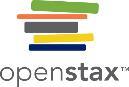 Full Hypothesis Test Examples on the calculator try it 3
Try It 9.18
Marketers believe that 92% of adults in the United States own a cell phone. A cell phone manufacturer believes that number is actually lower. 200 American adults are surveyed, of which, 174 report having cell phones. Use a 5% level of significance. 
State the null and alternative hypothesis, find the p-value, state your conclusion, and identify the Type I and Type II errors.
Prepared for OpenStax Introductory Statistics by River Parishes Community College under CC BY-SA 4.0
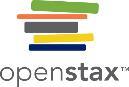 Acknowledgments
The original PowerPoint file is copyright 2011-2015, Rice University. All Rights Reserved.

This work is a derivative of a text by OpenStax, which is licensed under a Creative Commons Attribution License 4.0 license.

Material on this PowerPoint was adapted from Illowsky, Barbara and Dean, Susan. “Chapter 9. Hypothesis Testing with One Sample.” Introductory Statistics. OpenStax, Introductory Statistics. OpenStax CNX. May 13, 2019 http://cnx.org/contents/30189442-6998-4686-ac05-ed152b91b9de@23.30. 

This document has been reviewed for accessibility.
Prepared for OpenStax Introductory Statistics by River Parishes Community College under CC BY-SA 4.0